Ақмола облысы Жақсы ауданы Жақсы ауылы Жақсы № 1 орта мектебі Мектепалды даярлық тобының мұғалімі:Утебаева асемгульПән:сауат ашу  негіздері
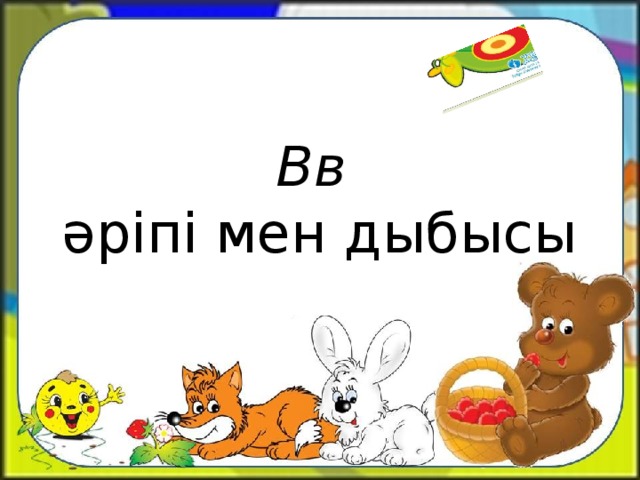 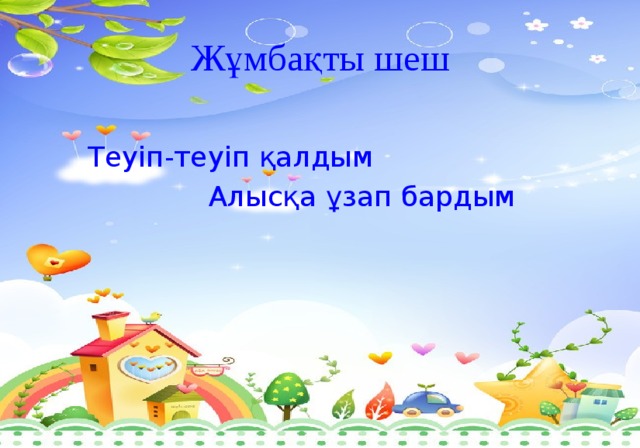 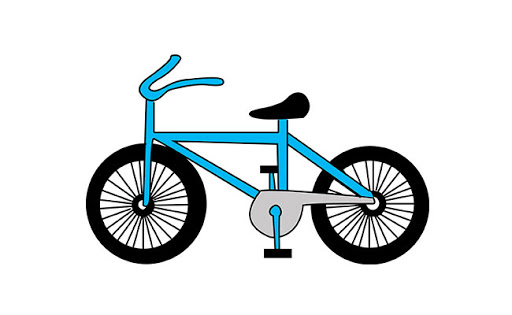 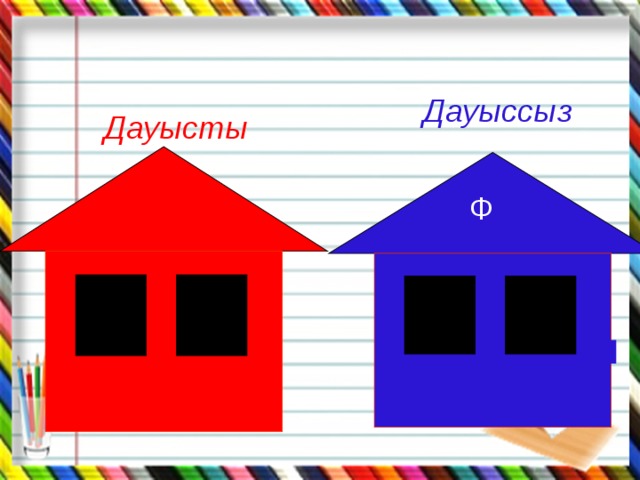 В в
В әріпін ермексаздан жаса
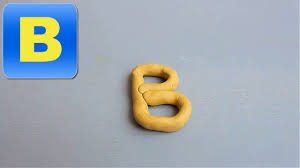 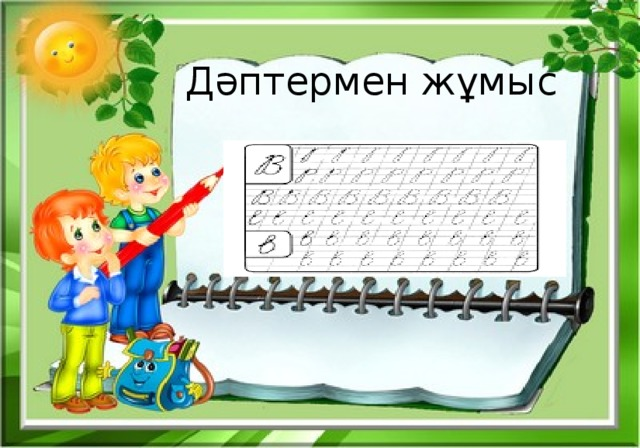 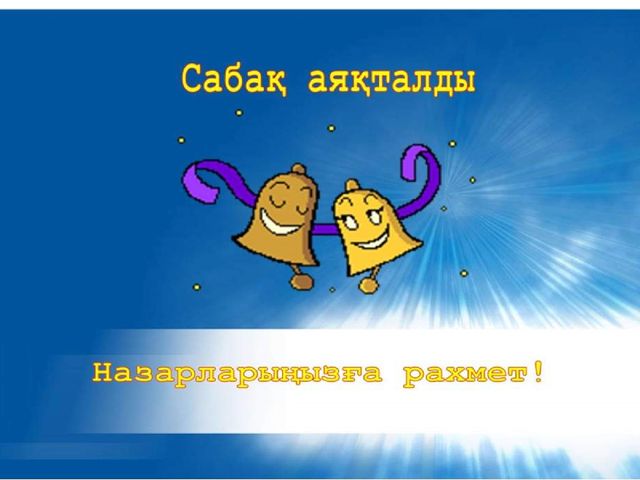